2024 YILI GİRİŞİMCİLİK EKOSİSTEMİNİN DESTEKLENMESİ
TEKNİK DESTEK PROGRAMI 
BİLGİLENDİRME SUNUMU

Girişimcilik Ekosisteminin Geliştirilmesi Birimi
ORTA KARADENİZ KALKINMA AJANSI
PROGRAMIN KAPSAMI, AMAÇLARI
PROGRAMIN KAPSAMI, AMAÇLARI
Teknik destek programı kapsamında Ajansımız yerel ve bölgesel kalkınmaya katkıda bulunabilecek;
Eğitim verme
Danışmanlık sağlama,
Program ve proje hazırlanmasına katkı sağlama, 
gibi kurumsal kapasite geliştirici faaliyetleri desteklemektedir.

Programın Bütçesi: 2.000.000 TL
Azami proje süresi: 6 Ay
PROGRAMIN ÖNCELİKLERİ
Projelerin aşağıda belirtilen önceliklerden en az biriyle doğrudan ilgili olması gerekmektedir. 

Öncelik-1: Teknoloji Odaklı ve Yenilikçi Girişimcilik Ekosisteminin Desteklenmesi

Öncelik-2: Kadınlar Öncelikli Olmak Üzere Yeni Girişimcilere Yönelik Finansal Modellerin Geliştirilmesi ve Mentörlük Faaliyetlerinin Desteklenmesi
UYGUN BAŞVURU SAHİPLERİ
Kamu Kurum ve Kuruluşları
Üniversiteler
Kamu Kurumu Niteliğindeki Meslek Kuruluşları
Yerel Yönetimler (İl Özel İdareleri, Belediye Başkanlıkları, Köy Muhtarlıkları)
Birlikler (Tarımsal Üretici Birlikleri, Mahalli İdare Birlikleri vb.)
Kooperatifler
Sivil Toplum Kuruluşları
Organize Sanayi Bölgeleri
Sanayi Siteleri
Serbest Bölge İşleticileri
Teknoloji Transfer Ofisi Şirketleri
Teknoloji Geliştirme Bölgesi Yönetici Şirketi
Endüstri Bölgesi Yönetici Şirketi
İş Geliştirme Merkezi Yönetici Şirketi
Kâr amacı güden diğer gerçek ve tüzel kişiler
DESTEK MİKTARI
Toplam kaynak tutarı 2.000.000 TL’dir. Kâr amacı güden diğer gerçek ve tüzel kişiler için toplam 1.000.000 TL, diğer başvuru sahipleri için toplam 1.000.000 TL kaynak ayrılmıştır.

Proje başına verilecek destek tutarı;

Eğitim hizmeti için; azami 75.000 TL (KDV Dahil)
Danışmanlık sağlama ile program ve proje hazırlanmasına katkı sağlama teknik destek talepleri için; azami 150.000 TL (KDV Dahil)
Organize Sanayi Bölgeleri, Ticaret ve Sanayi Odaları, Teknoloji Geliştirme Bölgeleri, İş Geliştirme Merkezi, Sivil Toplum Kuruluşları vb. çatı kurum/kuruluşların başvuru sahibi olduğu ve bu kurum/kuruluşların üyesi niteliğindeki en az 3 (üç) kar amacı güden gerçek veya tüzel kişiliğe verilecek danışmanlık hizmetlerini içeren teknik destek talepleri için; azami 250.000 TL (KDV Dahil)
ÖNEMLİ HUSUSLAR
Aynı konuda/alanlarda teknik destek almak isteyen kurumların ortaklıklar kurarak yaptıkları başvurular ile çatı kurum/kuruluşların üyesi niteliğindeki işletmelere danışmanlık hizmetlerini içeren başvurular öncelikli olarak desteklenecektir.
Ortaklık aynı konuda farklı kurumlar arasında veya aynı konuda benzer kurumların farklı mekânsal ölçekte (il, ilçe, belde, köy) işbirliği şeklinde olabilir. Kurumsal ortaklığın yanı sıra, talep edilecek eğitim/danışmanlık hizmeti için yereldeki diğer kurumlardan katılımcıların dâhil edilmesi değerlendirmede avantaj sağlayıcı olacaktır.
ÖNEMLİ HUSUSLAR
Tüm başvuru sahipleri her başvuru döneminde en fazla 2 (iki) adet proje sunabilir. İkiden fazla proje sunulması halinde taahhütnamesi önce sunulan ilk iki proje değerlendirmeye alınacaktır.

Başvuru sahipleri 2024 Yılı Teknik Destek Programı kapsamında toplamda en fazla 1 (bir) projesi için destek alabilir.
PROGRAM SÜRESİ
Teknik destek başvuruları sürekli olarak alınır. Ancak, başvurular ikişer aylık dönemler halinde değerlendirilir. 

Bu dönemler 2024 yılı için Mart-Nisan, Mayıs-Haziran, Temmuz-Ağustos, Eylül-Ekim dönemleridir.
ÖRNEK KONULAR
Öncelik 1: Teknoloji Odaklı ve Yenilikçi Girişimciliğin Desteklenmesi
Sağlık ve biyoteknoloji
Yapay zeka
Akıllı üretim sistemleri
Eğitim teknolojileri
Siber güvenlik
Dijital oyun
Blok zincir
İnsansız hava aracı teknolojileri
Yeşil enerji teknolojileri
Atık yönetim sistemleri
ÖRNEK KONULAR
Öncelik 2: Kadınlar Öncelikli Olmak Üzere Yeni Girişimcilere Yönelik Finansal Modellerin Geliştirilmesi ve Mentörlük Faaliyetlerinin Desteklenmesi
Finansal sürdürülebilirlik
Finansal teknolojiler
Melek yatırımcılık, kitle fonlama
Finansal okuryazarlık
Girişim/risk sermayesi fonları
Geleneksel ve dijital pazarlama-satış teknikleri
İş planı hazırlama ve işyeri açma süreçleri
Ürün çeşitliliği, tasarım, markalaşma
Dijital okuryazarlık
E-ticaret
ÖNEMLİ UYARILAR
Teknik Destek Programı kapsamında yararlanıcı kuruluşa herhangi bir doğrudan mali destek verilmeyecektir.
Teknik desteğin hizmet alımı yoluyla karşılandığı durumda sadece uzman giderleri (uzman temini, yol ve konaklama) hizmet alımı çerçevesinde Ajans tarafından uygun maliyet olarak kabul edilir ve karşılanır.
ÖNEMLİ UYARILAR
Danışmanlık hizmetleri kapsamında tescil, test, belgelendirme vb. giderler desteklenmeyecektir.
Hizmet alımı gerektiren talepler için sunulacak 2 adet proforma faturanın, hizmet alımı konusu ile aynı veya benzer alanda faaliyet gösteren firma veya kurumlardan alınmış olması gerekmektedir.
BAŞVURU
Başvurular, internet ortamında Kalkınma Ajansları Yönetim Sistemi (KAYS) üzerinden (https://kaysuygulama.sanayi.gov.tr/) çevrimiçi olarak yapılacaktır. 
Başvuru yapabilmek için KAYS’a E-Devlet Kapısı Kimlik Doğrulama Sistemi kullanılarak giriş yapılması gerekmektedir. 
Başvuru sırasında, KAYS Kılavuzlarının (Ajans internet sitesinde yer alan) okunması faydalı olacaktır.
BAŞVURU
Başvuru çevrimiçi olarak onaylandıktan sonra, taahhütname e-imza ile imzalanabilmektedir. 
Taahhütnamenin e-imza ile imzalanamadığı hallerde, taahhütnamenin başvuru sahibi tarafından ıslak imzalı olarak elden teslim veya posta yoluyla teslim edilmesi gereklidir. 
Taahhütname, başvuru tarihinden itibaren en geç 3 iş günü içerisinde Ajans Genel Sekreterliğine veya Yatırım Destek Ofislerine teslim edilmelidir. 
Zamanında taahhütnamesi iletilmeyen projeler için mazeret kabul edilmez ve bu projeler değerlendirmeye alınmadan reddedilir. 
Başvuru rehberinde detayları verilen destekleyici belgelerin imzalı/kaşeli hallerinin taranarak KAYS’a yüklenmesi gerekmektedir. 
Program detaylarıyla ilgili tüm sorular gegb@oka.org.tr e-posta adresine iletilecektir.
BAŞVURU
Başvuruların KAYS üzerinden onaylanması için son tarih 31.10.2024 Perşembe Saat 23:59’dur. Bu tarih ve saat itibari ile KAYS sistemi başvurulara kapatılacak ve sonrasında herhangi bir değişiklik veya onaylama işlemi yapılamayacaktır. 
Yapılan başvuruya ilişkin taahhütnamenin sistem üzerinde elektronik olarak imzalanması veya ıslak imzalı taahhütnamenin Ajansa gönderilmesi 05.11.2024 Salı saat 17:00’a kadar yapılabilecektir. 
Proje başvuruları teslim alındığı tarihten sonraki iki aylık dönemin ilk ayı içerisinde değerlendirilir ve ajans internet sitesi üzerinden duyurulur.
BAŞVURU
Hedef gruplar: Projenin uygulama süreci içerisinde veya tamamlanması ile birlikte proje sonuçlarından doğrudan olumlu fayda sağlayacak olan kişi, grup, kurum ve kuruluşların adları, tahmini sayıları ve seçilme gerekçeleri belirtilir. 
Nihai yararlanıcılar: Projenin tamamlanması ile birlikte orta-uzun vadede proje sonuçlarından doğrudan ya da dolaylı fayda sağlayacak olan kişi, grup, kurum ve kuruluşlar belirtilir. 
Beklenen sonuçlar: Projenin çıktıları ve nihayetinde elde edilecek sonuçlar ayrıntılarıyla açıklanacaktır. Beklenen sonuçlar ile tahmini maliyet arasındaki oranın uyumlu ve tutarlı olması beklenmektedir. 
İhtiyacın ortaya çıkmasını sağlayan temel gerekçe: Projenin, hangi sorunu çözmeye yönelik olarak tasarlandığı ve projeye neden ihtiyaç duyulduğu açıklanır. Hedef kitlenin ihtiyaç ve sorunları somut veriler  kullanılarak belirtilir.
BAŞVURU
Başvurunun teknik destek kapsamı ile ilgililiği: Başvurunun teknik destek programının amacı, kapsamı ve öncelikleri ile ilişkisi kurulur. 
Başvurunun katma değer yaratacak unsurları: Talep edilen teknik desteğin; başvuru sahibi ve (varsa) ortakların kurumsal kapasitesine, bölge kalkınmasına ve diğer ilgili kurumlara katkısı açıklanır. 
Beklenen sonuçların hedef gruplar üzerinde sürdürülebilir etkisi ve çarpan etkileri: Proje sona erdikten sonra faaliyetlerin kurumsal düzeydeki sürdürülebilirliğinin nasıl sağlanacağı,  proje sonuçlarının tekrarlanma ve yayılma olasılığı anlatılır. 
Ayni katkılar: Başvuru sahibi veya proje ortağının, teknik destek faaliyetlerinin gerçekleştirilebilmesi için  sağlayacağı çalışma materyalleri ile eğitim, çalıştay vb. çalışmaların organizasyonuna ait harcamalar ve gereklilikler gibi ayni katkıların belirtilmesi gerekir.
BAŞVURU
Teknik değerlendirmenin sonunda ilgililik bölümünden 30 (otuz) üzerinden en az 20 (yirmi) puan , toplamda ise 100 (yüz) üzerinden 70 (yetmiş) ve üzerinde puan alan başvurular başarılı kabul edilecektir.
PROGRAM TAKVİMİ
GEGB İletişim Bilgileri
Proje hazırlıklarınızda başarılar dileriz. Her türlü görüş, öneri ve sorularınız için bize aşağıdaki iletişim bilgilerinden erişebilirsiniz.
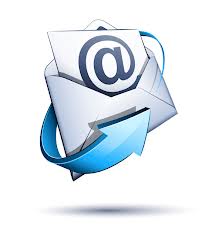 gegb@oka.org.tr
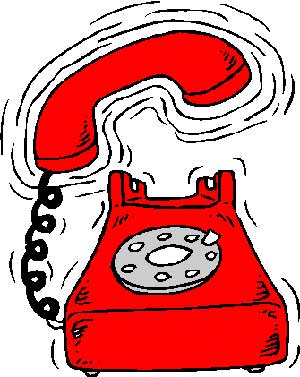 0 362 431 24 00/2102
Teşekkürler
ORTA KARADENİZ KALKINMA AJANSI
Girişimcilik Ekosisteminin Geliştirilmesi Birimi

Samsun Organize Sanayi Bölgesi, Yaşar Doğu Cad. No:62, Tekkeköy, Samsun